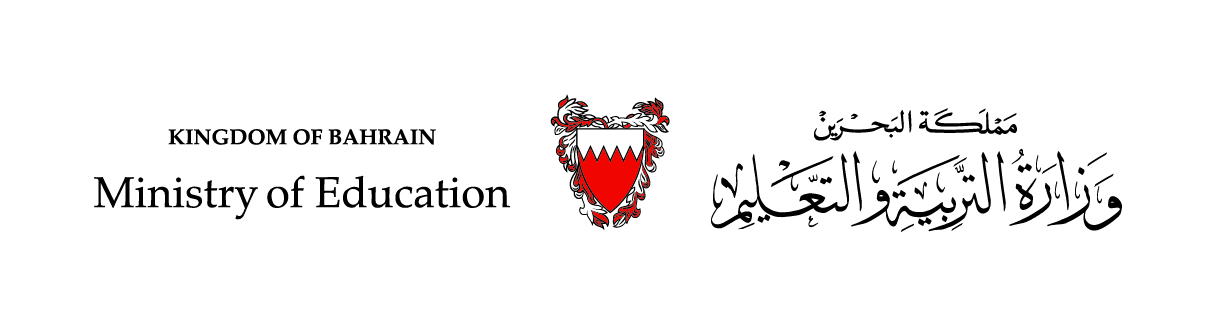 التأمين
الفصل الثالث و الرابع
  قسط ومبلغ وأركان عقد التأمين
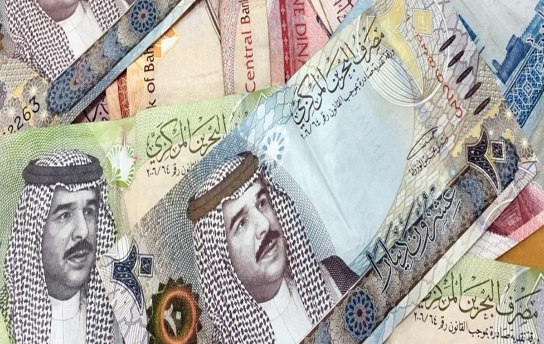 التأمين
تام 211 / 802
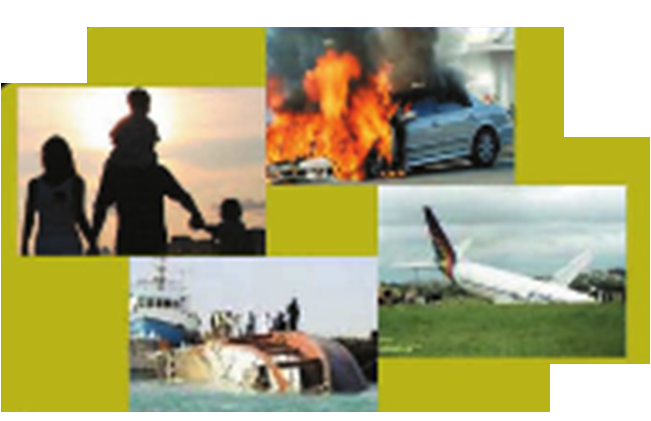 وزارة التربية والتعليم – الفصل الدراسي الثاني 2020-2021م
الصف:  الثاني                   الصفحة: 25-33
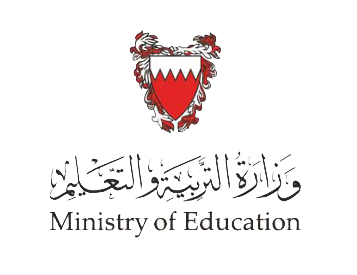 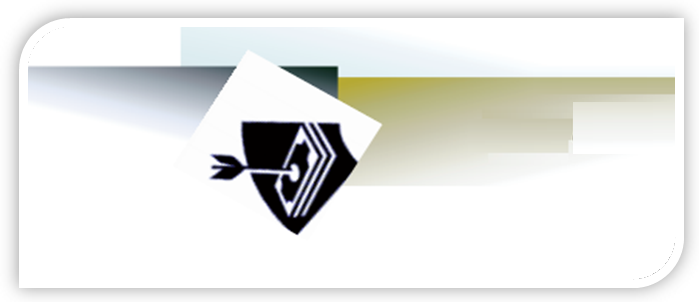 الأهداف
بعد الانتهاء من هذا الدرس ينبغي أن يكون الطالب قادرًا على أن:
1- يعرف قسط التأمين.
2- يفرق بين قسط التأمين ومبلغ التأمين.
3- يذكر دور الإكتواريين في التأمين.
4- يستنتج العوامل المؤثرة في حساب قسط التأمين.
وزارة التربية والتعليم – الفصل الدراسي الثاني 2020-2021م
الدرس:  قسط ومبلغ وأركان عقد التأمين       المقرر: التأمين          تام  211/ 802
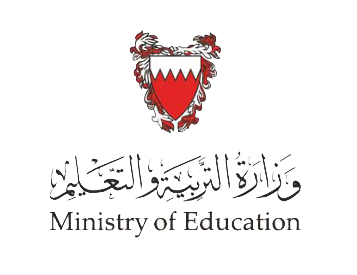 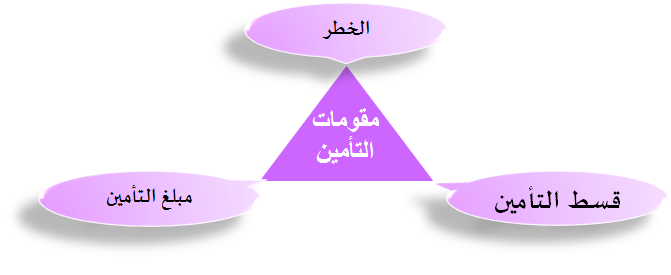 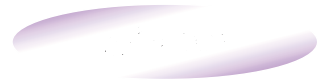 قسط التأمين
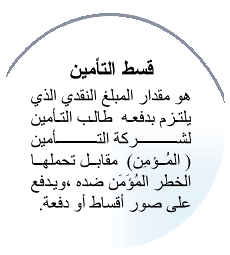 احد شقي المقابل المالي في عقد التأمين « قسط التأمين»، يدفعه طالب التأمين إلى شركة التأمين مقابل حصوله على خدمة ضمان تحمل شركة التأمين الخسائر والأضرار المتوقعة من تحقق الخطر المؤمن ضده.
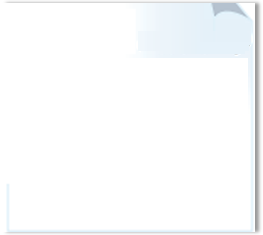 تمثل الأقساط مصدر تجميع الأموال.
الإكتواريون
 الإكتواريون هم خبراء مختصون في حساب وتقدير أقساط التأمين، بما لديهم من علم ودراية بالإحصاء والرياضيات والتأمين وينتمون لهيئات تأمينية.
الأقساط هي شريان الحياة للعملية التأمينية.
تغطي الأقساط نفقات شركات التأمين.
يقدر الإكتواريون مقدر قسط التأمين.
وزارة التربية والتعليم – الفصل الدراسي الثاني 2020-2021م
الدرس:  قسط ومبلغ وأركان عقد التأمين       المقرر: التأمين          تام  211/ 802
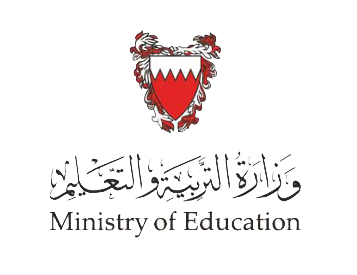 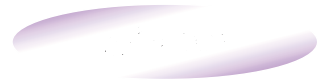 قسط التأمين
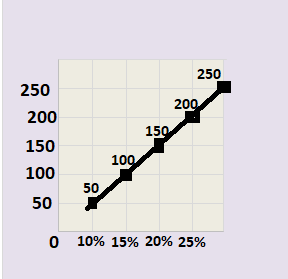 العلاقة الطردية بين
 قسط التأمين ومعدل وقوع الخطر
العوامل المؤثرة في حساب قسط التأمين
يعتبر الخطر من أكثر العوامل المؤثرة في مقدار قسط التأمين حيث توجد علاقة طردية بين مقدار قيمة قسط التأمين والخطر، فكما زادت مؤثرات الخطر  المادية زادت قيمة القسط والعكس صحيح.
قسط التأمين
1
درجة احتمال وقع الخطر المؤمن ضده وحجمه، ويمكن من خلال علم الإحصاء الحصول على معدل احتمال وقوع الأخطار.
معدل وقوع الخطر
وزارة التربية والتعليم – الفصل الدراسي الثاني 2020-2021م
الدرس:  قسط ومبلغ وأركان عقد التأمين       المقرر: التأمين          تام  211/ 802
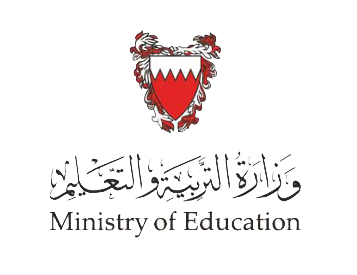 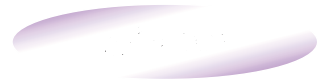 قسط التأمين
العوامل المؤثرة في حساب قسط التأمين
4
2
3
العوامل المساعدة أو مؤثرات الخطر، فالمنزل القريب من محطة الوقود، أواهمال الصيانة الدورية للأجهزة الكهربائية تزيد من قيمة القسط بسب زيادة الخطر.
مبلغ موضوع  التأمين المطلوب التأمين عليه كقيمة السيارة أو المنزل، وفي تأمين الحياة فإن الأنسان لا يقدر بثمن ولكن يتم الاتفاق على مبلغ التأمين.
نسبة وحجم التغطية التي تتحملها شركة التأمين كحد أقصى لتعويض قيمة الخسائر، فالمنزل الذي قيمته 150000 د.ب يختلف حساب قسطه عن منزل قيمته 100000 د.ب.
وزارة التربية والتعليم – الفصل الدراسي الثاني 2020-2021م
الدرس:  قسط ومبلغ وأركان عقد التأمين       المقرر: التأمين          تام  211/ 802
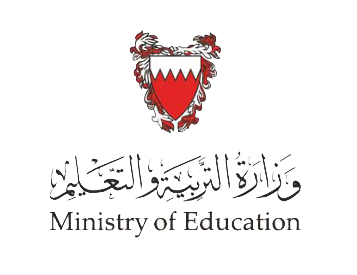 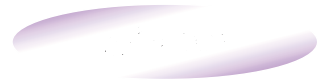 قسط التأمين
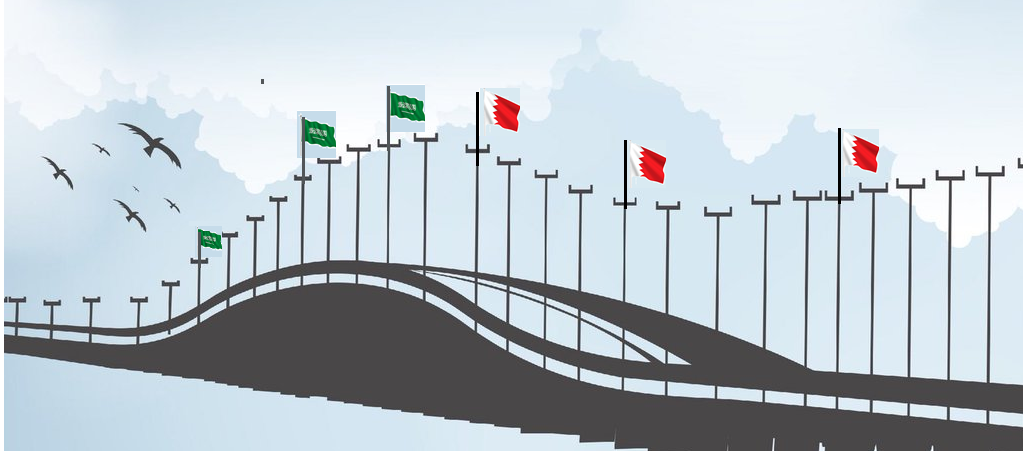 العوامل المؤثرة في حساب قسط التأمين
 .
6
5
معدل تكرار الحوادث، فالحوادث السابقة لطالب التأمين تزيد من قيمة القسط.
المدة المطلوبة لتغطية الخطر، فكلما كانت المدة طويلة فإن القسط يكون أكبر، والعكس صحيح مثل تأمين السيارات على  جسر الملك فهد ليوم واحد .
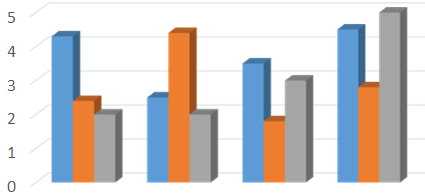 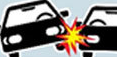 وزارة التربية والتعليم – الفصل الدراسي الثاني 2020-2021م
الدرس:  قسط ومبلغ وأركان عقد التأمين       المقرر: التأمين          تام  211/ 802
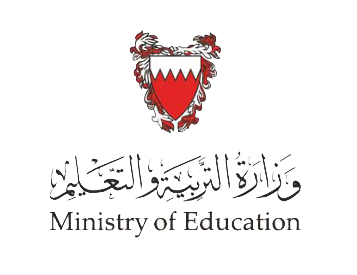 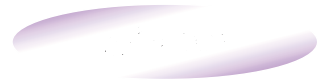 قسط التأمين
العوامل المؤثرة في حساب قسط التأمين
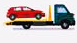 7
8
9
عائد الاستثمار الذي تحرص شركة التأمين على حسابه بدقة، لتضمن تحقيق الربح.
نوع التغطية المطلوبة والخدمات التي توفرها شركات التأمين لعملائها، فالتأمين الشامل يزيد من قيمة القسط عن تأمين الطرف الثالث عند تأمين المركبات.
العوامل الخاصة التي تختلف  حسب طبيعة موضوع التأمين ونوع التغطية المطلوبة، كالعمر والحالة الصحية في تأمين الحياة مثلا.
وزارة التربية والتعليم – الفصل الدراسي الثاني 2020-2021م
الدرس:  قسط ومبلغ وأركان عقد التأمين       المقرر: التأمين          تام  211/ 802
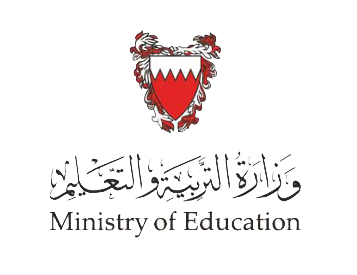 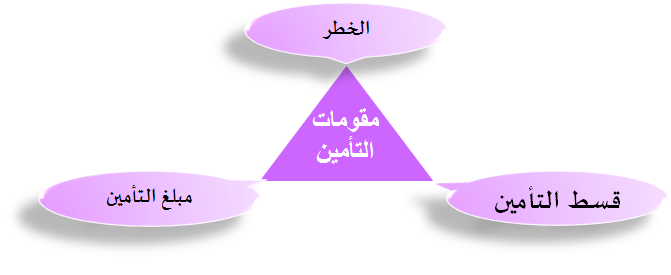 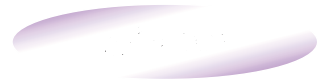 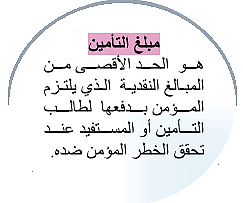 مبلغ التأمين
الشق الثاني من المقابل المالي في عقد التأمين، ويمثل التزام وتعهد المؤمن ( شركة التأمين) بتعويض طالب التأمين أو المستفيد عند تحقق الخطر المؤمن ضده.
أن لا يتجاوز مبلغ التأمين الحد الأقصى للتعويض.
كتابة مبلغ التأمين المتفق عليه صراحة في عقد التأمين.
قد يتفق على مبلغ التأمين بأقل من قيمة موضوع التأمين لتخفيف قيمة القسط .
في تأمين الحياة يدفع مبلغ التأمين كاملا عند وقوع الخطر أو تاريخ الاستحقاق.
وزارة التربية والتعليم – الفصل الدراسي الثاني 2020-2021م
الدرس:  قسط ومبلغ وأركان عقد التأمين       المقرر: التأمين          تام  211/ 802
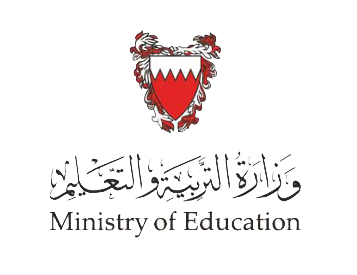 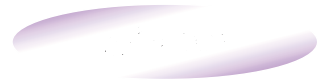 مقارنة بين قسط التأمين ومبلغ التأمين
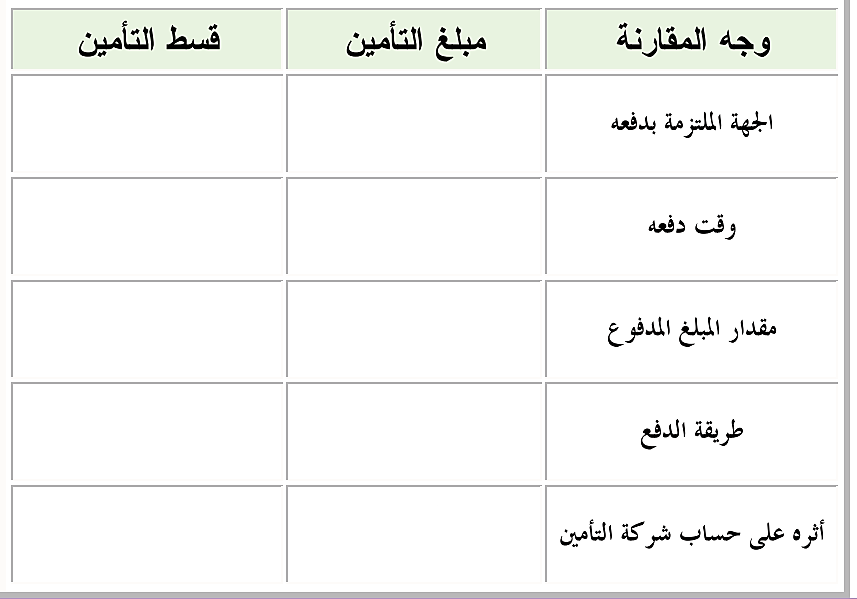 طالب التأمين
المؤمن له / عليه
شركة التأمين
عند تحقق الخطر 
أو تاريخ الاستحقاق
في بداية عقد التأمين
أكبر
أصغر
نقدا أو عينا
نقدا أو بشيك
يمثل ربح لشركة التأمين
يمثل خسارة لشركة التأمين
وزارة التربية والتعليم – الفصل الدراسي الثاني 2020-2021م
الدرس:  قسط ومبلغ وأركان عقد التأمين       المقرر: التأمين          تام  211/ 802
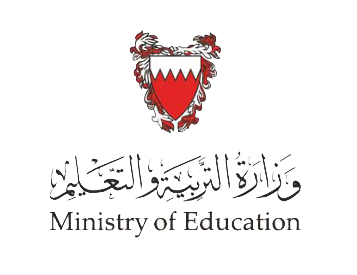 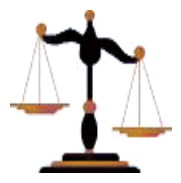 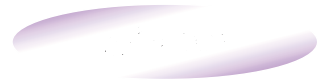 أركان عقد التأمين
يعد التأمين من العقود الإدارية التي يشترط لصحتها توافر أركان القرار الإداري الأربعة.
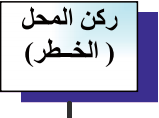 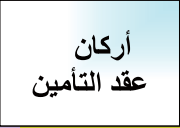 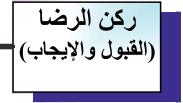 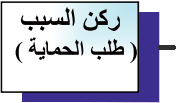 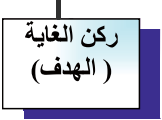 وزارة التربية والتعليم – الفصل الدراسي الثاني 2020-2021م
الدرس:  قسط ومبلغ وأركان عقد التأمين       المقرر: التأمين          تام  211/ 802
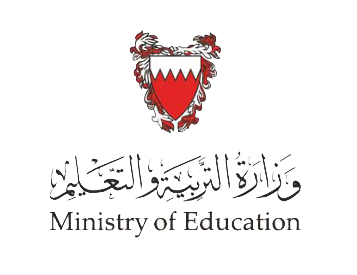 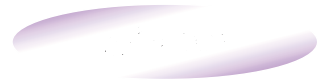 أركان عقد التأمين
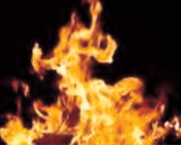 يعد الخطر المحور الأساسي في التأمين، ويمثل الخطر ركن المحل في عقد التأمين كالحريق وحوادث السيارات.
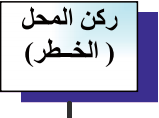 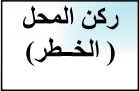 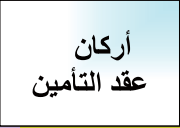 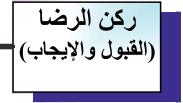 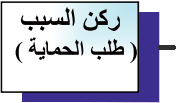 يعد التأمين من العقود الرضائية، التي تشترط رضا طرفي التعاقد، ويتحقق إيجاب شركة التأمين بتقديم استمارة الطلب، والقبول بتوقيع العميل على الاستمارة، ويشترط لصحة القبول والايجاب من الطرفين توافر كل من :
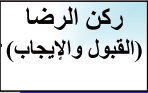 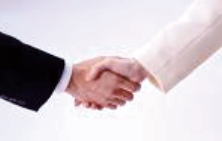 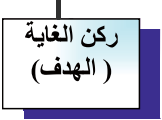 الخلو من عيوب الإرادة
 يعتبر الإكراه أو التدليس أو الاستغلال من عيوب إرادة القبول والإيجاب في عقد التأمين.
الأهلية القانونية
بلوغ الفرد سن 21 سنة، أما شركة التأمين فهي شخص معنوي بصفتها شركة مساهمة.
وزارة التربية والتعليم – الفصل الدراسي الثاني 2020-2021م
الدرس:  قسط ومبلغ وأركان عقد التأمين       المقرر: التأمين          تام  211/ 802
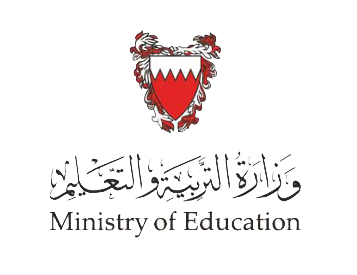 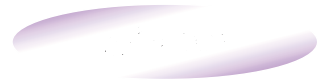 أركان عقد التأمين
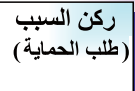 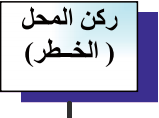 هو الباعث والسبب المباشر على طلب التأمين ويتمثل في                     « الحماية التأمينية»،  شريطة أن تكون الحماية المطلوبة مشروعة.
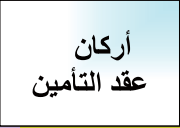 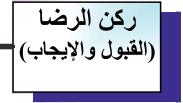 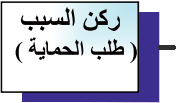 تكون لطرفي التعاقد هدف وغاية من التأمين ، حيث يهدف طالب التأمين إلى حماية نفسه من الخسارة المحتملة، وتهدف شركة التأمين إلى تحقيق الربح المشروع.
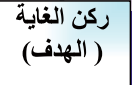 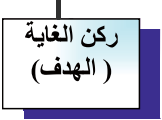 الحماية
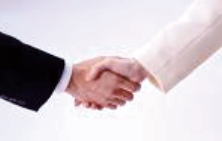 الربح
وزارة التربية والتعليم – الفصل الدراسي الثاني 2020-2021م
الدرس:  قسط ومبلغ وأركان عقد التأمين       المقرر: التأمين          تام  211/ 802
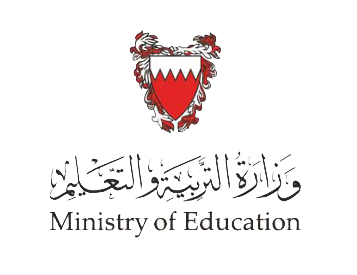 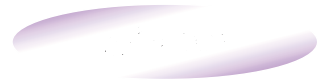 أركان عقد التأمين
أمن وائل على حياته لدى إحدى شركات التأمين ضد خطر  العجز والوفاة لصالح أبنائه، وبعد أن وقع عقد مع شركة التأمين دفع قسط التأمين الأول.
المطوب : حدد ما يمثل أركان عقد التأمين من الحالة على الشكل التالي:
مثال
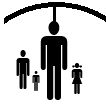 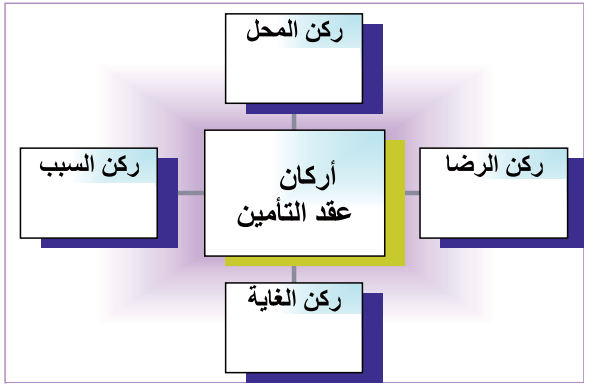 خطر العجز و الوفاة
الحماية التأمينية من العجز أو الوفاة
توقيع العقد
حماية نفسه وأبنائه
وزارة التربية والتعليم – الفصل الدراسي الثاني 2020-2021م
الدرس:  قسط ومبلغ وأركان عقد التأمين       المقرر: التأمين          تام  211/ 802
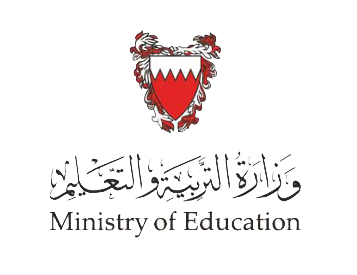 التقويم
اختار الإجابة الصحيحة فقط في ما يلي:
يعد عقد التأمين من عقود المعوضات لأنها:
أ- تنشئ التزامات مالية في ذمة طالب التأمين.
ب- تنشئ التزامات مالية في ذمة شركة التأمين.
ج- تنشئ التزامات مالية في ذمة المستفيد.
د- تنشئ التزامات مالية في ذمة طرفي التعاقد.
وزارة التربية والتعليم – الفصل الدراسي الثاني 2020-2021م
الدرس:  قسط ومبلغ وأركان عقد التأمين       المقرر: التأمين          تام  211/ 802
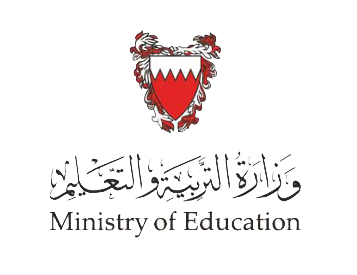 2. بمقارنة مبلغ التأمين وقسط التأمين نجد أنهما :
أ-  متساويان في القيمة.
ب- مبلغ القسط أكبر من مبلغ التأمين.
ج- مبلغ التأمين أكبر من مبلغ القسط.
د- كل ما ذكر صحيح.
وزارة التربية والتعليم – الفصل الدراسي الثاني 2020-2021م
الدرس:  قسط ومبلغ وأركان عقد التأمين       المقرر: التأمين          تام  211/ 802
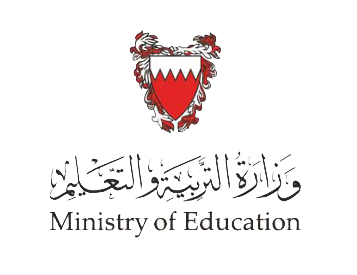 3. الإكتواريون هم :
أ- خبراء في تقدير أخطار موضوع التأمين.
ب- خبراء في  معاينة موضوع التأمين .
ج- خبراء في حساب أقساط التأمين.
د-  خبراء في تقدير قيمة الخسائر.
وزارة التربية والتعليم – الفصل الدراسي الثاني 2020-2021م
الدرس:  قسط ومبلغ وأركان عقد التأمين       المقرر: التأمين          تام  211/ 802
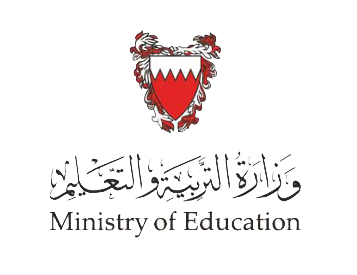 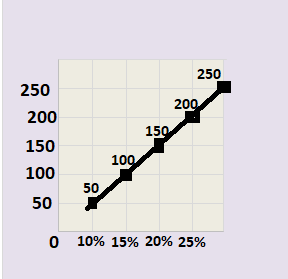 العلاقة بين قسط التأمين 
ومعدل وقوع الخطر
4. يوضح الشكل المقابل علاقة قسط التأمين  
    بمعدل وقوع الخطر وهي:
أ- علاقة عكسية.
قسط التأمين
ب- علاقة طردية.
معدل وقوع الخطر
ج- علاقة متكافئة.
د- علاقة متغيرة.
وزارة التربية والتعليم – الفصل الدراسي الثاني 2020-2021م
الدرس:  قسط ومبلغ وأركان عقد التأمين       المقرر: التأمين          تام  211/ 802
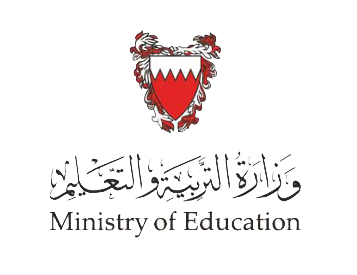 5. إذا كان قسط التأمين السنوي 200 د.ب لمنزل قيمته 120000 د.ب، فإذا طلب صاحب المنزل أن يكون مبلغ التغطية 60000 د.ب،  فإن قسط التأمين السنوي تقريبا يساوي:
أ- 50 د.ب.
ب- 75 د.ب.
ج- 100 د.ب.
د- 125 دب.
وزارة التربية والتعليم – الفصل الدراسي الثاني 2020-2021م
الدرس:  قسط ومبلغ وأركان عقد التأمين       المقرر: التأمين          تام  211/ 802
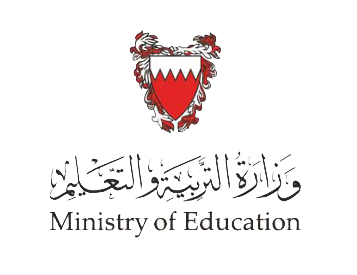 6. من العوامل المؤثرة على حساب قسط تأمين المركبات :
أ-  نوع التأمين شامل أو طرف ثالث.
ب- معدل تكرار الحوادث.
ج- مدة التأمين.
د- كل ما ذكر صحيح.
وزارة التربية والتعليم – الفصل الدراسي الثاني 2020-2021م
الدرس:  قسط ومبلغ وأركان عقد التأمين       المقرر: التأمين          تام  211/ 802
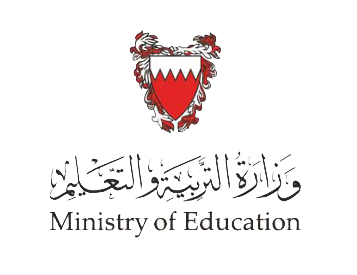 7. تدفع شركة التأمين "مبلغ التأمين" كاملا عند الاستحقاق في :
أ-  التأمين البحري.
ب-  تأمين المركبات.
ج- تأمين الممتلكات.
د- تأمين الحياة.
وزارة التربية والتعليم – الفصل الدراسي الثاني 2020-2021م
الدرس:  قسط ومبلغ وأركان عقد التأمين       المقرر: التأمين          تام  211/ 802
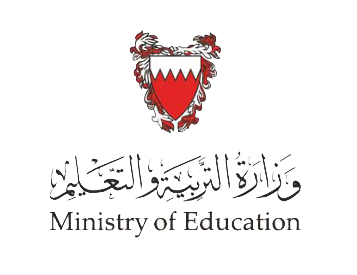 8. يعتبر التأمين من العقود :
أ-  الإدارية.
ب-  الرضائية.
ج- المعاوضات.
د- كل ما ذكر صحيح.
وزارة التربية والتعليم – الفصل الدراسي الثاني 2020-2021م
الدرس:  قسط ومبلغ وأركان عقد التأمين       المقرر: التأمين          تام  211/ 802
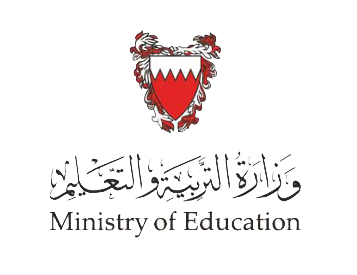 9. يمثل ركن المحل في وثيقة تأمين مبارك المؤمن على سيارته ضد أخطار الحوادث والحريق والسرقة بعد أن دفع لشركة التأمين  قسط سنوي قدره بمبلغ 150 د.ب :
أ-  أخطار الحوادث والحريق والسرقة.
ب-  دفع قسط التأمين السنوي.
ج- الحماية من خطر الحوادث والحريق والسرقة.
د- حماية نفسه من الأخطار، وربح الشركة.
وزارة التربية والتعليم – الفصل الدراسي الثاني 2020-2021م
الدرس:  قسط ومبلغ وأركان عقد التأمين       المقرر: التأمين          تام  211/ 802
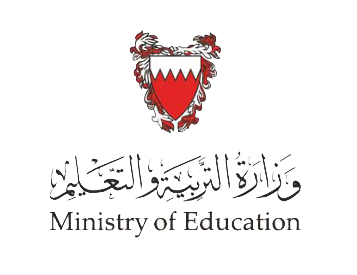 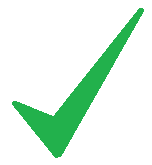 أضغط  على السهم للانتقال إلى السؤال التالي
وزارة التربية والتعليم – الفصل الدراسي الثاني 2020-2021م
الدرس:  قسط ومبلغ وأركان عقد التأمين       المقرر: التأمين          تام  211/ 802
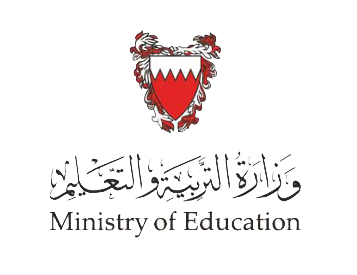 أضغط على السهم  للرجوع إلى السؤال
وزارة التربية والتعليم – الفصل الدراسي الثاني 2020-2021م
الدرس:  قسط ومبلغ وأركان عقد التأمين       المقرر: التأمين          تام  211/ 802
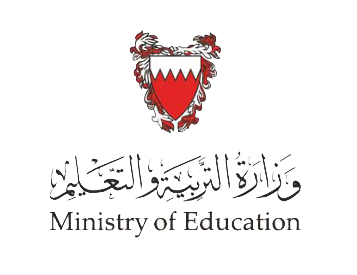 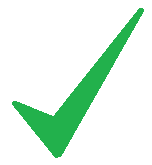 أضغط  على السهم للانتقال إلى السؤال التالي
وزارة التربية والتعليم – الفصل الدراسي الثاني 2020-2021م
الدرس:  قسط ومبلغ وأركان عقد التأمين       المقرر: التأمين          تام  211/ 802
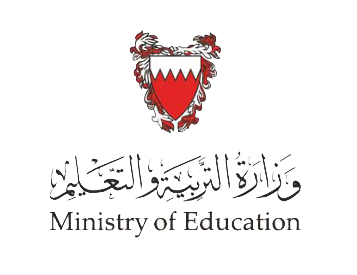 أضغط على السهم  للرجوع إلى السؤال
وزارة التربية والتعليم – الفصل الدراسي الثاني 2020-2021م
الدرس:  قسط ومبلغ وأركان عقد التأمين       المقرر: التأمين          تام  211/ 802
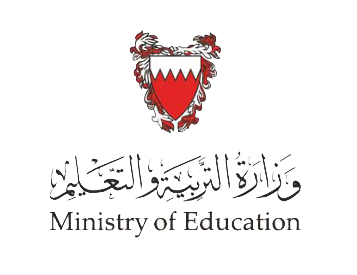 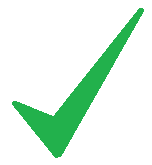 أضغط  على السهم للانتقال إلى السؤال التالي
وزارة التربية والتعليم – الفصل الدراسي الثاني 2020-2021م
الدرس:  قسط ومبلغ وأركان عقد التأمين       المقرر: التأمين          تام  211/ 802
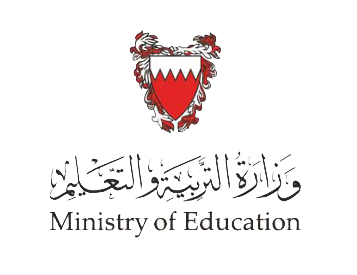 أضغط على السهم  للرجوع إلى السؤال
وزارة التربية والتعليم – الفصل الدراسي الثاني 2020-2021م
الدرس:  قسط ومبلغ وأركان عقد التأمين       المقرر: التأمين          تام  211/ 802
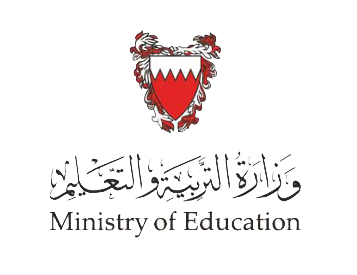 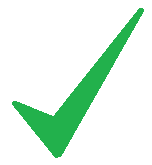 أضغط  على السهم للانتقال إلى السؤال التالي
وزارة التربية والتعليم – الفصل الدراسي الثاني 2020-2021م
الدرس:  قسط ومبلغ وأركان عقد التأمين       المقرر: التأمين          تام  211/ 802
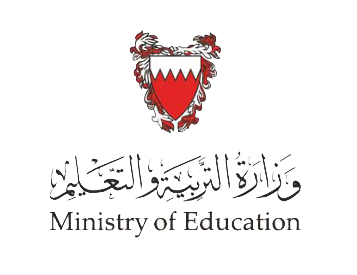 أضغط على السهم  للرجوع إلى السؤال
وزارة التربية والتعليم – الفصل الدراسي الثاني 2020-2021م
الدرس:  قسط ومبلغ وأركان عقد التأمين       المقرر: التأمين          تام  211/ 802
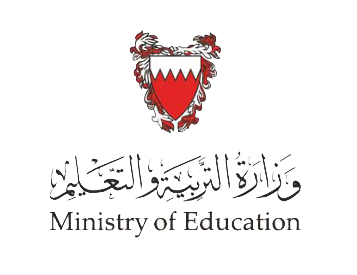 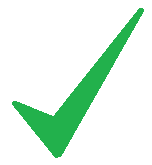 نصف قيمة المنزل       =120000 ÷ 2 = 60000 د.ب
نصف قسط التأمين السنوي = 200 ÷ 2 = 100 د.ب
أضغط  على السهم للانتقال إلى السؤال التالي
وزارة التربية والتعليم – الفصل الدراسي الثاني 2020-2021م
الدرس:  قسط ومبلغ وأركان عقد التأمين       المقرر: التأمين          تام  211/ 802
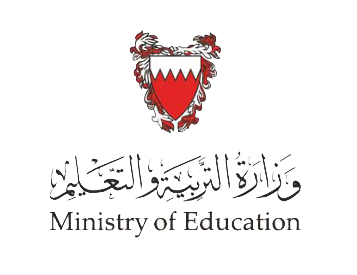 أضغط على السهم  للرجوع إلى السؤال
وزارة التربية والتعليم – الفصل الدراسي الثاني 2020-2021م
الدرس:  قسط ومبلغ وأركان عقد التأمين       المقرر: التأمين          تام  211/ 802
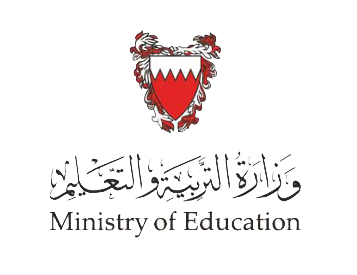 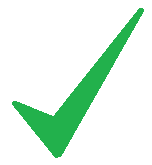 أضغط  على السهم للانتقال إلى السؤال التالي
وزارة التربية والتعليم – الفصل الدراسي الثاني 2020-2021م
الدرس:  قسط ومبلغ وأركان عقد التأمين       المقرر: التأمين          تام  211/ 802
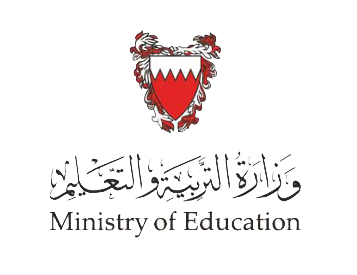 أضغط على السهم  للرجوع إلى السؤال
وزارة التربية والتعليم – الفصل الدراسي الثاني 2020-2021م
الدرس:  قسط ومبلغ وأركان عقد التأمين       المقرر: التأمين          تام  211/ 802
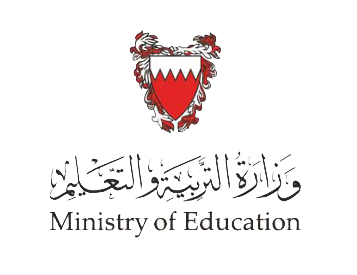 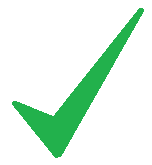 أضغط  على السهم للانتقال إلى السؤال التالي
وزارة التربية والتعليم – الفصل الدراسي الثاني 2020-2021م
الدرس:  قسط ومبلغ وأركان عقد التأمين       المقرر: التأمين          تام  211/ 802
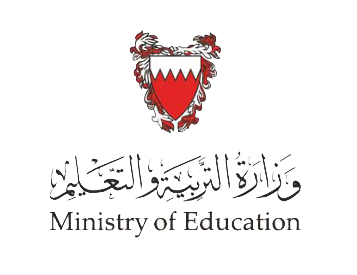 أضغط على السهم  للرجوع إلى السؤال
وزارة التربية والتعليم – الفصل الدراسي الثاني 2020-2021م
الدرس:  قسط ومبلغ وأركان عقد التأمين       المقرر: التأمين          تام  211/ 802
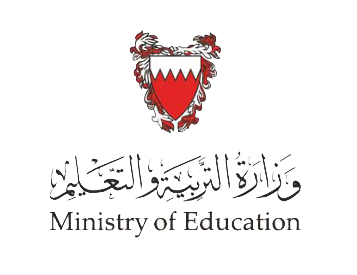 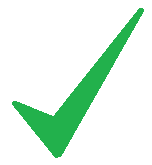 أضغط  على السهم للانتقال إلى السؤال التالي
وزارة التربية والتعليم – الفصل الدراسي الثاني 2020-2021م
الدرس:  قسط ومبلغ وأركان عقد التأمين       المقرر: التأمين          تام  211/ 802
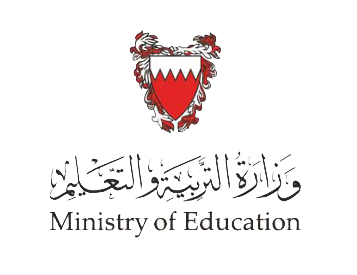 أضغط على السهم  للرجوع إلى السؤال
وزارة التربية والتعليم – الفصل الدراسي الثاني 2020-2021م
الدرس:  قسط ومبلغ وأركان عقد التأمين       المقرر: التأمين          تام  211/ 802
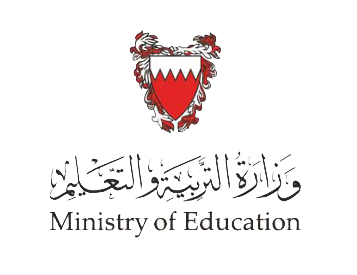 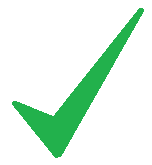 أضغط  على السهم للانتقال إلى الشرحة التالية
وزارة التربية والتعليم – الفصل الدراسي الثاني 2020-2021م
الدرس:  قسط ومبلغ وأركان عقد التأمين       المقرر: التأمين          تام  211/ 802
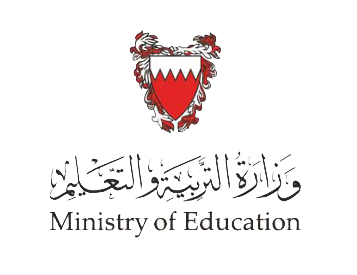 أضغط على السهم  للرجوع إلى السؤال
وزارة التربية والتعليم – الفصل الدراسي الثاني 2020-2021م
الدرس:  قسط ومبلغ وأركان عقد التأمين       المقرر: التأمين          تام  211/ 802
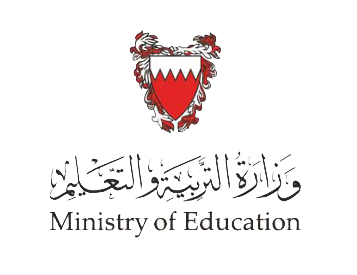 انتهى الدرس 
آملين  
تحقيق 
أهدف درس 
قسط ومبلغ التأمين وأركان عقد التأمين
شكرا 
مع التوفيق والنجاح
لمزيد من المعلومات:
www.Edunet.com       1- زيارة البوابة التعليمية 
        2- حل أسئلة وأنشطة الكتاب.
وزارة التربية والتعليم – الفصل الدراسي الثاني 2020-2021م
الدرس:  قسط ومبلغ وأركان عقد التأمين       المقرر: التأمين          تام  211/ 802